LOGO
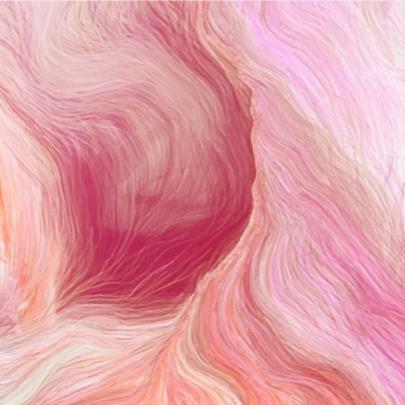 Free
PPT templates
Insert the Subtitle of Your Presentation
Design by freeppt7.com
PPT模板 http://www.1ppt.com/moban/
CONTENT
01
02
03
04
Add title text
Add title text
Add title text
Add title text
01
Add title text
Life isn't about waiting for the storm to pass. it's about learning to dance in the rain.
[Speaker Notes: Template from: https://www.freeppt7.com/]
Add title text
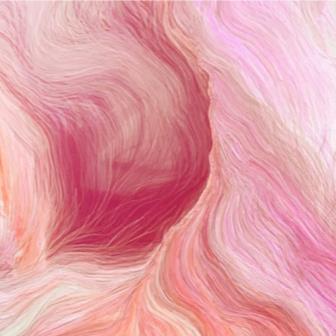 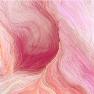 YOUR TITLE HERE
Add title text
Click here to add text content, such as keywords, some brief introductions, etc.
YOUR TITLE HERE
YOUR TITLE HERE
Please enter text here.Please enter text here.
Please enter text here.Please enter text here.
Add title text
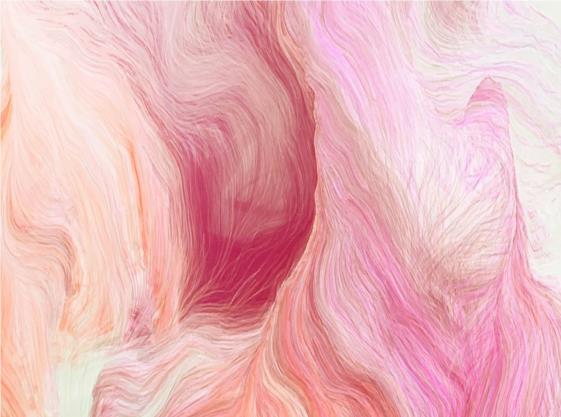 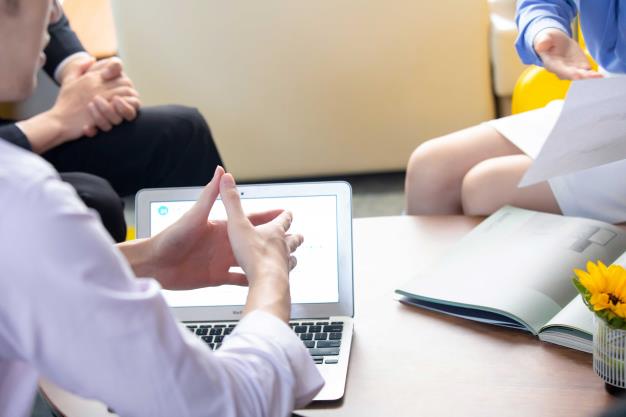 Add title text
Add title text
Click here to add text content, such as keywords, some brief introductions, etc.
Click here to add text content, such as keywords, some brief introductions, etc.
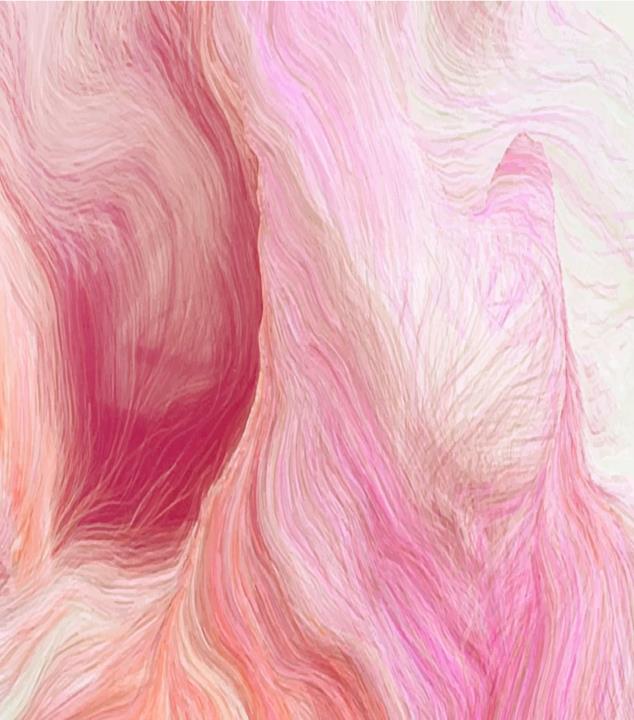 1
2
Add title text
Add title text
Add title text
Add title text
Click here to add text content, such as keywords, some brief introductions, etc.
Click here to add text content, such as keywords, some brief introductions, etc.
Click here to add text content, such as keywords, some brief introductions, etc.
Click here to add text content, such as keywords, some brief introductions, etc.
3
OUR
PLAN
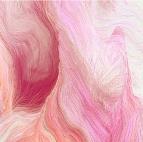 YOUR TITLE HERE
Add title text
Click here to add text content, such as keywords, some brief introductions, etc.
02
Add title text
Life isn't about waiting for the storm to pass. it's about learning to dance in the rain.
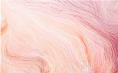 1
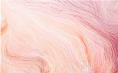 2
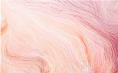 3
Add title text
Add title text
Add title text
Add title text
Click here to add text content, such as keywords, some brief introductions, etc.
Click here to add text content, such as keywords, some brief introductions, etc.
Click here to add text content, such as keywords, some brief introductions, etc.
Click here to add text content, such as keywords, some brief introductions, etc.
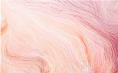 4
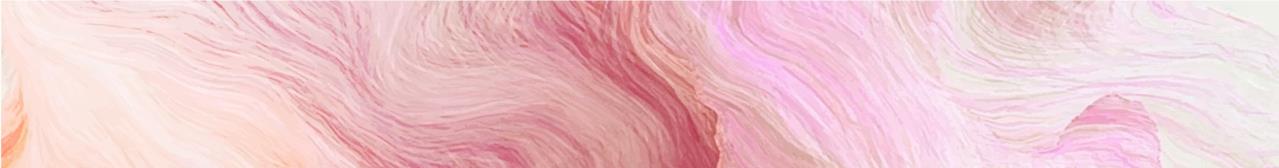 2019
2020
2025
2029
YOUR TITLE HERE
Add title text
25%
Click here to add text content, such as keywords, some brief introductions, etc.
30%
50%
70%
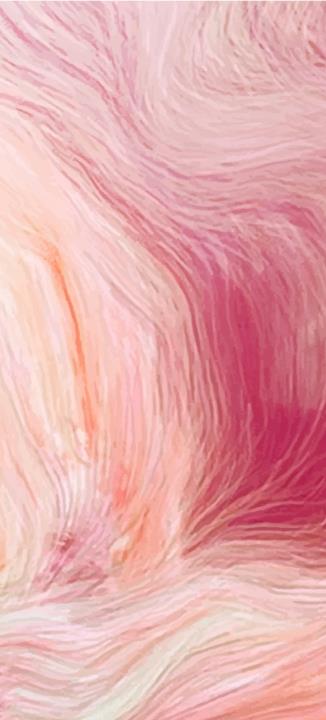 YOUR TITLE HERE
Add title text
Click here to add text content, such as keywords, some brief introductions, etc.
01
02
03
YOUR TITLE HERE
YOUR TITLE HERE
YOUR TITLE HERE
Please enter text here.Please enter text here.
Please enter text here.Please enter text here.
Please enter text here.Please enter text here.
Add title text
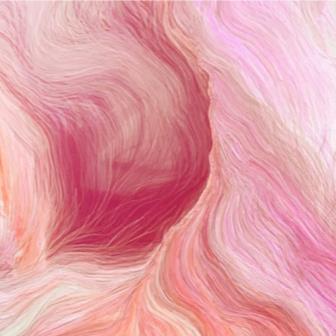 Add title text
Add title text
Add title text
Add title text
Click here to add text content, such as keywords, some brief introductions, etc.
Click here to add text content, such as keywords, some brief introductions, etc.
Click here to add text content, such as keywords, some brief introductions, etc.
Click here to add text content, such as keywords, some brief introductions, etc.
Add title text
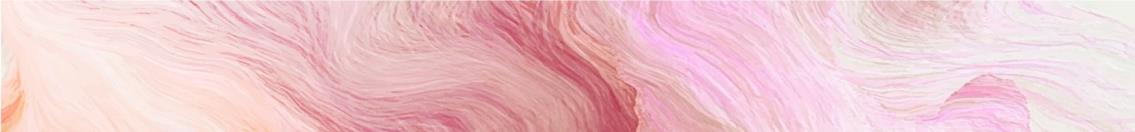 Add title text
Add title text
Add title text
Click here to add text content, such as keywords, some brief introductions, etc.
Click here to add text content, such as keywords, some brief introductions, etc.
Click here to add text content, such as keywords, some brief introductions, etc.
03
Add title text
Life isn't about waiting for the storm to pass. it's about learning to dance in the rain.
Add title text
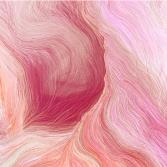 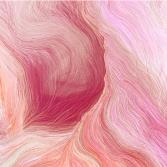 Add title text
Add title text
Add title text
Add title text
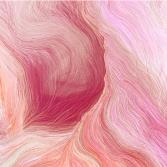 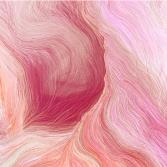 Add title text
Add title text
Add title text
Click here to add text content, such as keywords, some brief introductions, etc.
Click here to add text content, such as keywords, some brief introductions, etc.
Add title text
STRENGHTS（text）
Click here to add content, content to match the title.
WEAKNESSES（text）
Click here to add content, content to match the title.
OPPORTUNITIES（text)
Click here to add content, content to match the title.
THREATSS（text）
Click here to add content, content to match the title.
Add title text
Add title text
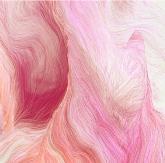 Add title text
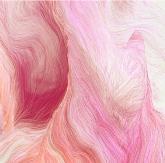 Add title text
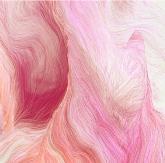 Add title text
Add title text
Add title text
Click here to add text content, such as keywords, some brief introductions, etc.
Click here to add text content, such as keywords, some brief introductions, etc.
Click here to add text content, such as keywords, some brief introductions, etc.
04
Add title text
Life isn't about waiting for the storm to pass. it's about learning to dance in the rain.
Add title text
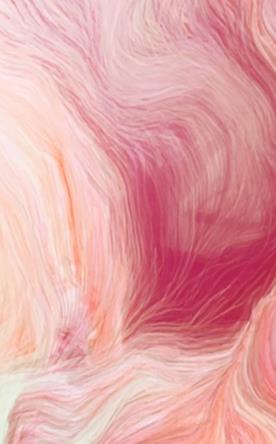 Add title text
Add title text
Add title text
lorem ipsum dolor sit amet, consectetur adipisicing elit, sed ea commodoconsequat.
lorem ipsum dolor sit amet, consectetur adipisicing elit, sed ea commodoconsequat.
lorem ipsum dolor sit amet, consectetur adipisicing elit, sed ea commodoconsequat.
Add title text
Add title text
Add title text
lorem ipsum dolor sit amet, consectetur adipisicing elit, sed ea commodoconsequat.
lorem ipsum dolor sit amet, consectetur adipisicing elit, sed ea commodoconsequat.
lorem ipsum dolor sit amet, consectetur adipisicing elit, sed ea commodoconsequat.
Add title text
Add title text
Add title text
Add title text
Click here to add text content, such as keywords, some brief introductions, etc.
Click here to add text content, such as keywords, some brief introductions, etc.
Click here to add text content, such as keywords, some brief introductions, etc.
Add title text
01
02
Add title text
Add title text
Click here to add text content, such as keywords, some brief introductions, etc.
Click here to add text content, such as keywords, some brief introductions, etc.
Add title text  04
03
Add title text
Click here to add text content, such as keywords, some brief introductions, etc.
Click here to add text content, such as keywords, some brief introductions, etc.
Add title text
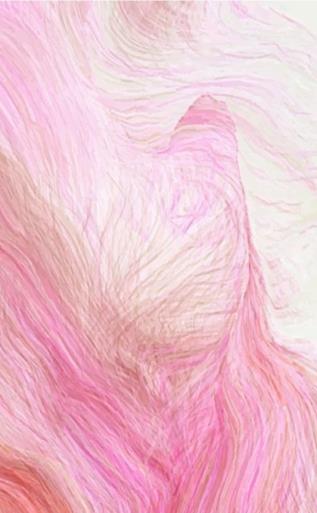 Add title text
lorem ipsum dolor sit amet, ea commodoconsequat.
Add title text
lorem ipsum dolor sit amet, ea commodoconsequat.
Add title text
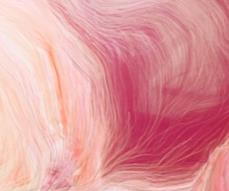 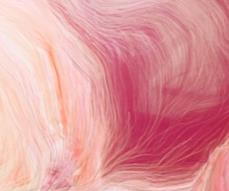 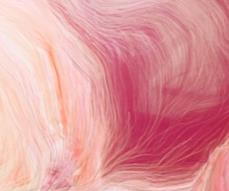 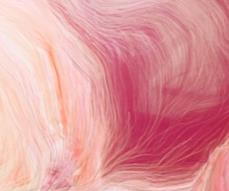 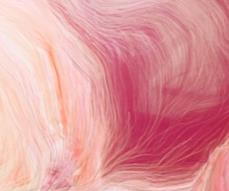 Add title text
Add title text
Add title text
Add title text
Add title text
Click here to add content, content to match the title.
Click here to add content, content to match the title.
Click here to add content, content to match the title.
Click here to add content, content to match the title.
Click here to add content, content to match the title.
LOGO
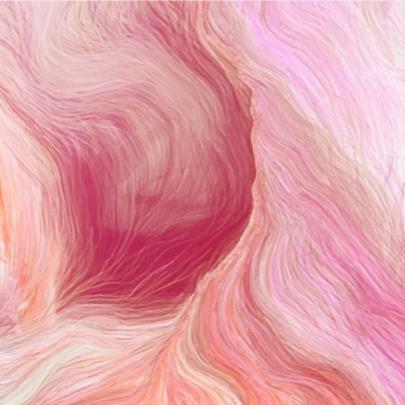 THANKS
Design by freeppt7.com
We respect your valuable time with freeppt7!
If you have any questions, please reach us
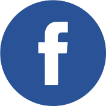 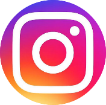 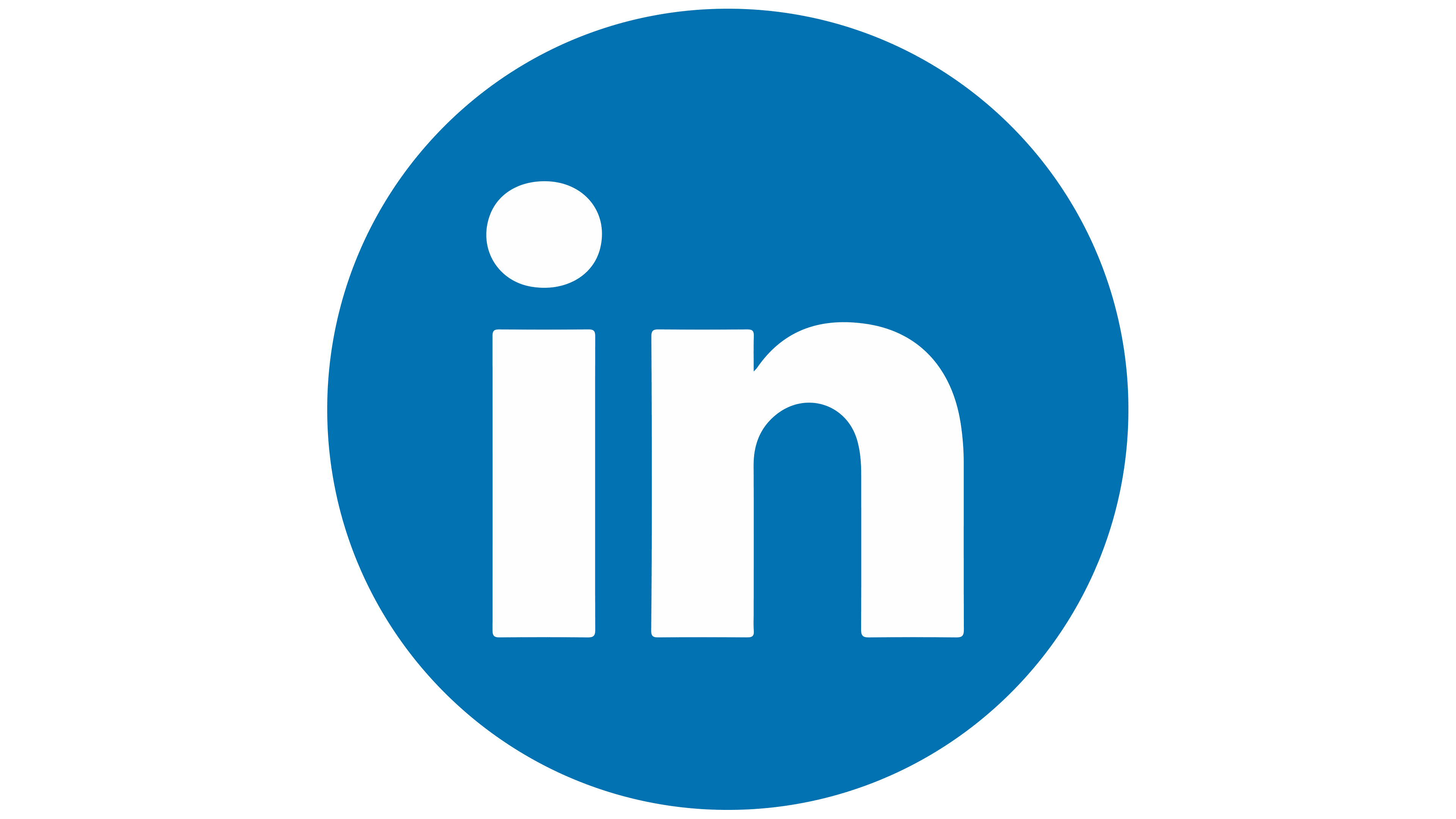 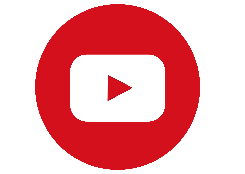 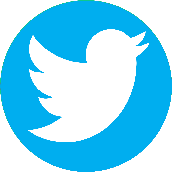 Do you have a design request, please visit our redesign page.
CREDIT: Freeppt7.com created this PowerPoint template.
Let this slide be kept for attribution.
www.freeppt7.com